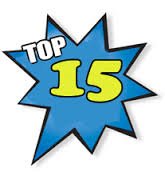 DEFECTS found during 2015-2016 annual  school bus inspections
NCDPI FIELD TRANSPORTATION CONSULTANTS
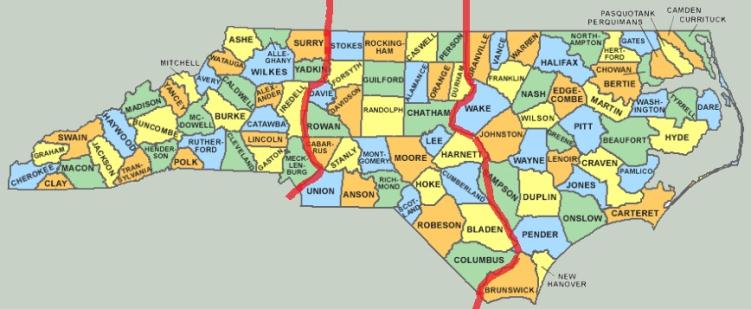 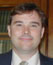 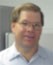 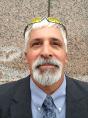 Randy Henson
Robert Taylor
Keith Whitley
Employed by N.C. Department of Public Instruction
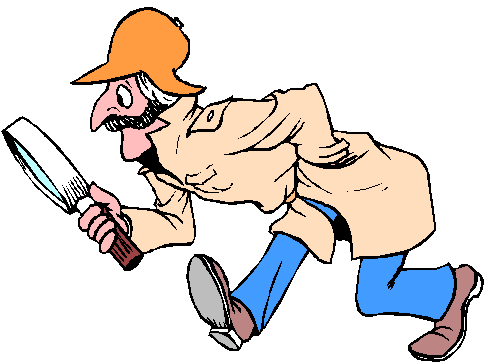 State inspectors check 10% of the fleet each year. (October-June)

The inspection is based on rules in the NC 30 Day Inspection Manual developed by committee consisting of  Transportation Directors, Shop Foremen, Bus Inspectors, Bus Technicians.  


A total of 6221 defects were written
    up by the three field consultants.

A total of 1697 buses were inspected.
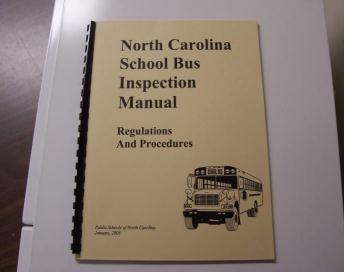 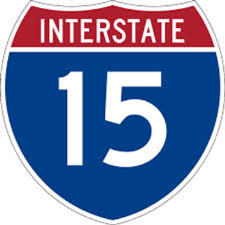 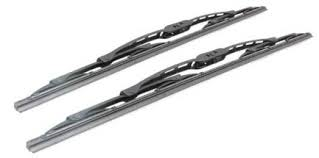 Replace wiper blades
68 times
5 pts
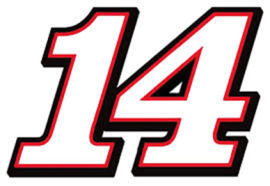 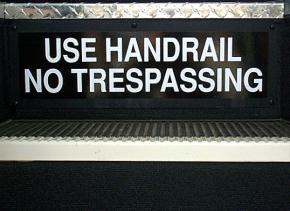 74 times
1)Entrance step lettering damaged- 2 pts
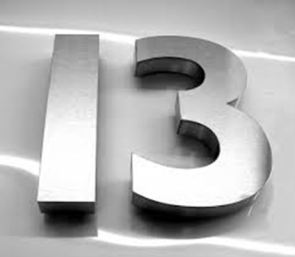 Repair marker lights 
75 times  5 pts.
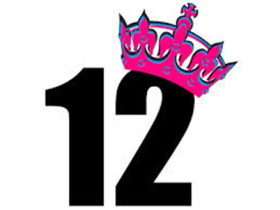 Entrance door Access panel damaged
77 times
2 points
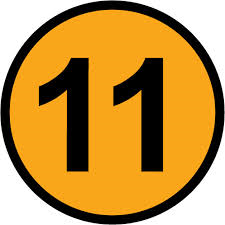 One note horn-
82 occurrences   10 pts
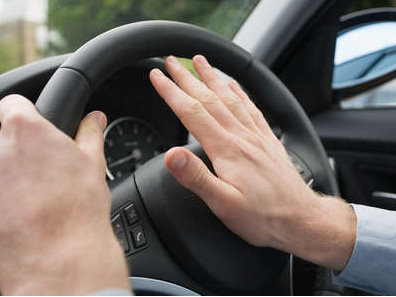 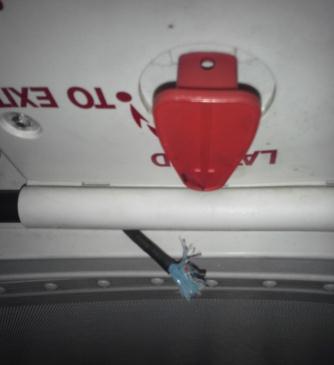 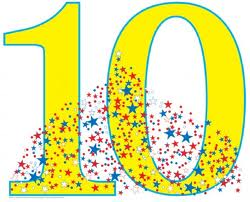 Window/Roof hatch buzzers
Inoperable-96
5 pts.
Engine oil leaks
118 found
10 pts.
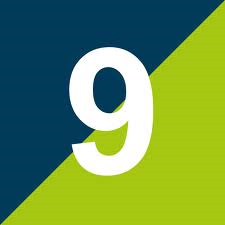 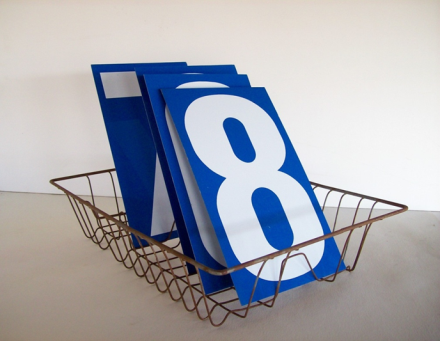 Repair brake lights (1-3 bulbs) 
121 occurrences
5-15 pts.
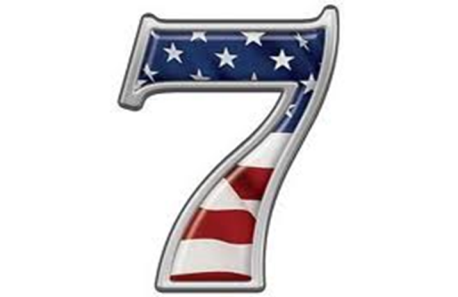 Dirty Bus
139 times.   5 pts.
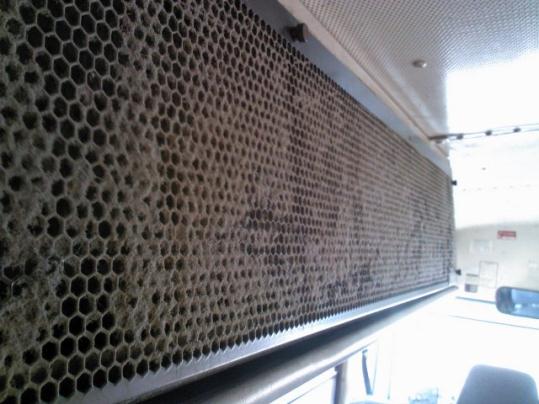 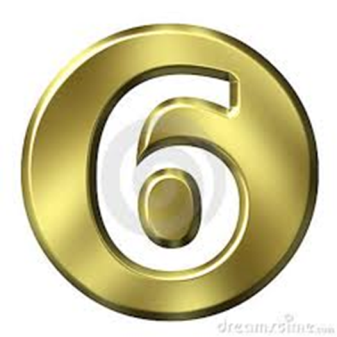 A/C filter loose or dirty-
150 found    5 pts.
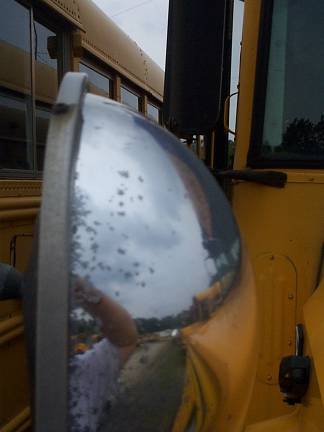 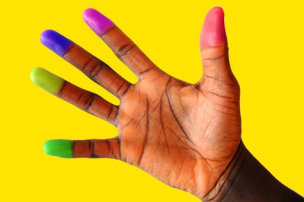 172 found
5 pts.
Crossover mirrors not 
Adjusted per FMVSS 111
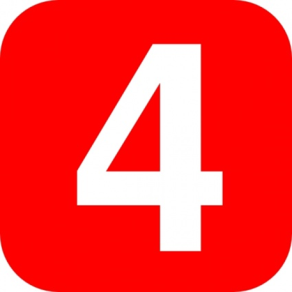 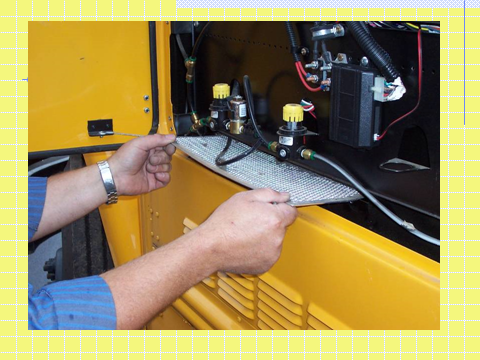 Heater Filter Dirty-199 occurrences
5 pts.
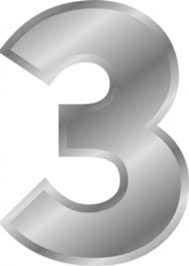 Loose seat bottoms
211 found
5 pts.
Seat Cushion and Foam damage-
218 occurrences  5-10 pts.
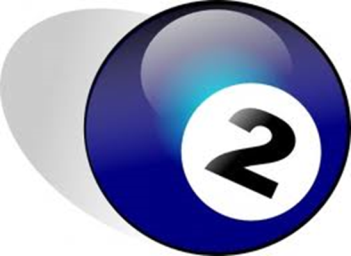 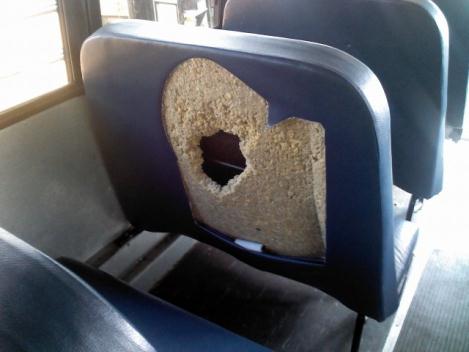 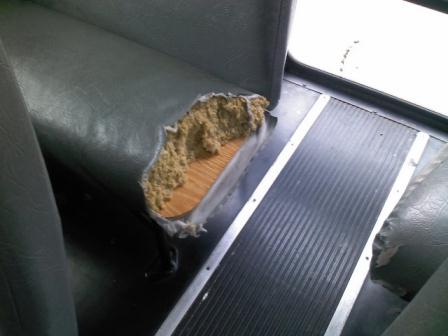 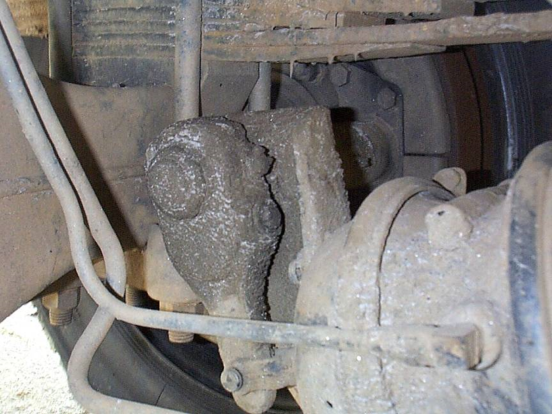 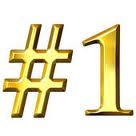 Slacks need cleaning-243
5 pts.
QUESTIONS ?
OR   COMMENTS.
6/17/2016
19